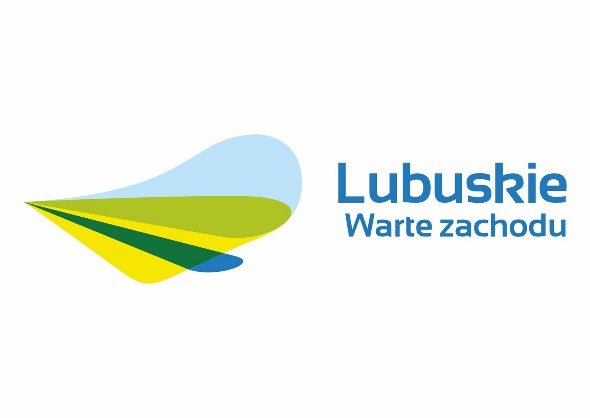 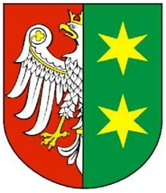 Sprawozdanie z realizacji Programu ochrony powietrza dla strefy miasto Zielona Góra
 wraz z planem działań krótkoterminowych 

Sprawozdanie z realizacji Programu ochrony powietrza dla strefy miasto Gorzów Wielkopolski
wraz z planem działań krótkoterminowych 

Sprawozdanie z realizacji Programu ochrony powietrza dla strefy lubuskiej
 wraz z planem działań krótkoterminowych 

2021 - 2023
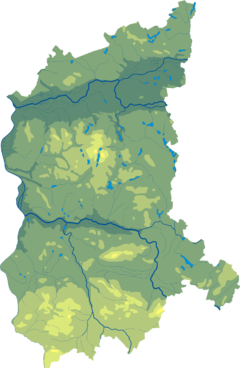 ZLECENIODAWCA:			
Urząd Marszałkowski Województwa Lubuskiego	z siedzibą:				
Ul. Podgórna 7		
65-057 Zielona Góra
……………
WYKONAWCA:
LEMITOR Ochrona Środowiska Spółka z o.o. 
z siedzibą:		
ul. Jana Długosza 40
51-162 Wrocław
……………
Cel, zakres, metodyka
Obowiązek sprawozdawczości wynika z art. 94 ust. 2a pkt 1 ustawy z dnia 27 kwietnia 2001 r. - Prawo ochrony środowiska (Dz.U. z 2024r., poz. 54 ze zm.)
Celem sprawozdań jest wskazanie działań prowadzonych na terenie stref w 2023 roku oraz w latach 2021 - 2023, które bezpośrednio lub pośrednio wpływają na jakość powietrza na jego terenie oraz przedstawienie efektów rzeczowych (np. w postaci liczby wykonanych przedsięwzięć), ekologicznych oraz poniesionych nakładów w tym okresie realizacji Programów ochrony powietrza.

Realizacja wykonanych działań w Sprawozdaniach zaprezentowanoz podziałem na zadania naprawcze oraz dodatkowe.
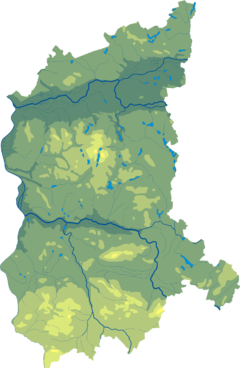 PODSTAWY
REALIZACJI
……………
Program ochrony powietrza dla strefy miasto Zielona Góra wraz z planem działań krótkoterminowych - Uchwała Nr XXII/324/20 Sejmiku Województwa Lubuskiego
……………
Program ochrony powietrza dla strefy miasto Gorzów Wielkopolski wraz z planem działań krótkoterminowych - Uchwała Nr XXII/325/20 Sejmiku Województwa Lubuskiego
…………….
Program ochrony powietrza dla strefy lubuskiej wraz z planem działań krótkoterminowych - Uchwała Nr XXII/323/20 Sejmiku Województwa Lubuskiego
Zakres raportowania obejmuje okres od 1 stycznia 2021 roku do 31 grudnia 2023 roku
Zakres wykonanych prac
Sprawozdanie z realizacji Programu ochrony powietrza dla strefy miasto Zielona Góra wraz z planem działań krótkoterminowych
Sprawozdanie z realizacji Programu ochrony powietrza dla strefy miasto Gorzów Wielkopolski wraz z planem działań krótkoterminowych
Sprawozdanie z realizacji Programu ochrony powietrza dla strefy lubuskiej wraz 
     z planem działań krótkoterminowych
Tabele sprawozdawcze z realizacji powyższych Programów ochrony powietrza za 2023 rok – sprawozdania okresowe, oraz za lata 2021-2023 – sprawozdania końcowe
prezentacja multimedialna zawierająca omówienia całości prac


W ramach poszczególnych Sprawozdań zawarto również streszczenie sporządzone 
w języku niespecjalistycznym.
Zakres wykonanych Sprawozdań
Zakres sprawozdania z realizacji  Programu ochrony powietrza, zgodny jest z wytycznymi Rozporządzenia Ministra Środowiska z dnia 15 lutego 2023 r. w sprawie zakresu i sposobu przekazywania informacji dotyczących zanieczyszczenia powietrza (Dz. U. z 2023 r. poz. 350 par. 10, pkt. 2) i zawiera m.in. informacje o:
kierunkach i zakresie podjętych działań naprawczych, w tym o zmianach w jakości paliw dopuszczonych do stosowania na określonym terenie, zastosowaniu najlepszych dostępnych technik i podjęciu innych działań ograniczających emisję substancji do powietrza, jeżeli były planowane,
stanie zaawansowania podjętych działań, o których mowa w pkt 1
nakładach, w tym środkach finansowych, dotychczas poniesionych oraz przewidywanych do poniesienia na realizacje działań, o których mowa w pkt 1
osiągniętym efekcie ekologicznym w latach 2021 - 2023.
Część sprawozdania dotycząca działań krótkoterminowych, zawiera informacje o podjętych działaniach, które miały na celu (Dz. U. z 2023 r. poz. 350 par. 10, pkt. 4):
zmniejszenie ryzyka wystąpienia przekroczenia poziomu alarmowego, dopuszczalnego lub docelowego substancji w powietrzu
ograniczenie skutków i czasu trwania zaistniałych przekroczeń.
STREFA MIASTA ZIELONA GÓRA
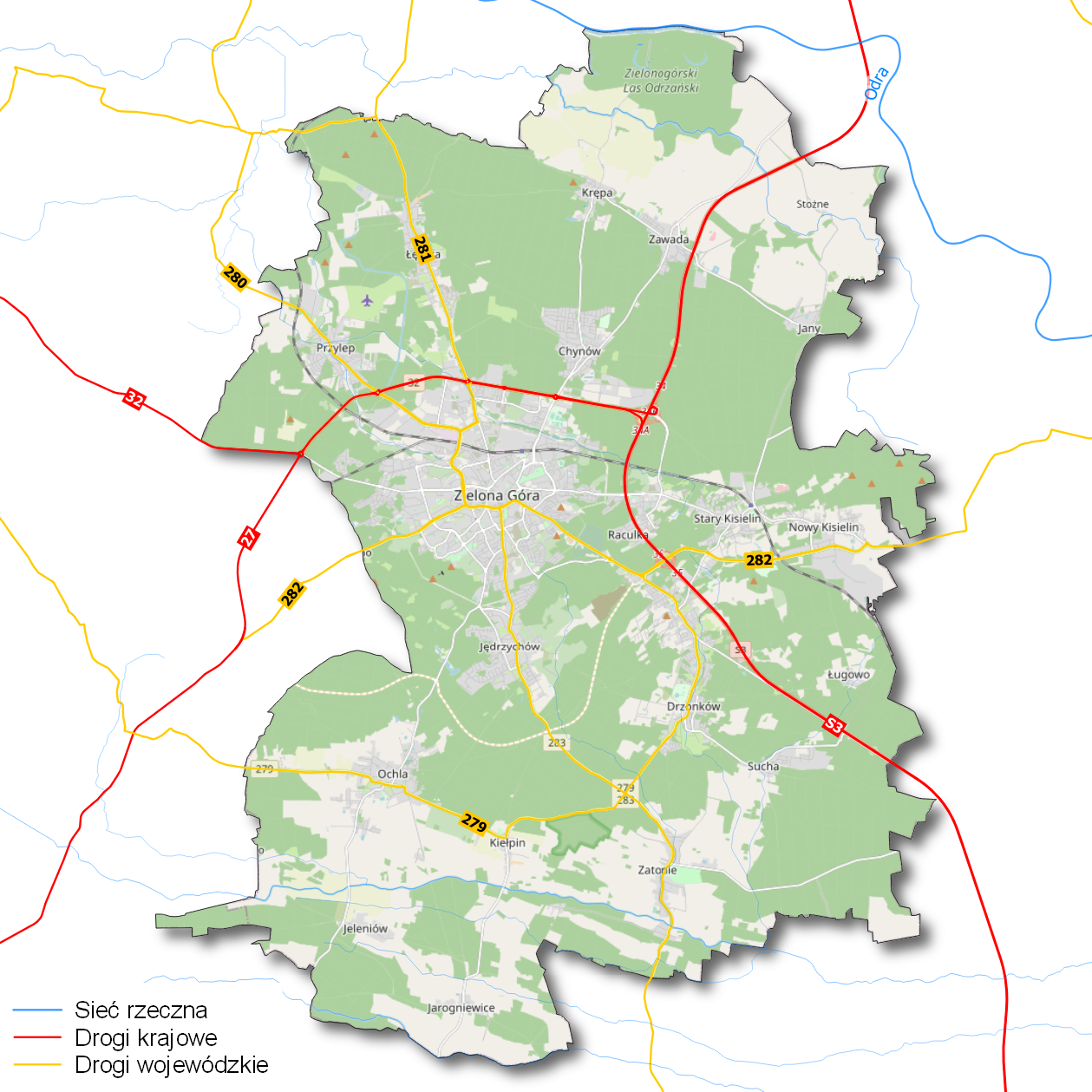 Sprawozdanie z realizacji Programu ochrony powietrza dla strefy miasto Zielona Góra wraz z planem działań krótkoterminowych ze względu na przekroczenie poziomu docelowego benzo(a)pirenu w pyle zawieszonym PM10
ZIELONA GÓRA – ocena jakości powietrza
Zgodnie z danymi zawartymi w rocznej ocenie jakości powietrza w województwie lubuskim, przeprowadzonej przez Główny Inspektorat Ochrony Środowiska, Regionalny Wydział Monitoringu Środowiska w Zielonej Górze (Raport za rok 2021 oraz za rok 2022) dla strefy miasto Zielona Góra odnotowano przekroczenie:
poziomu docelowego stężeń benzo(a)pirenu zawartego w pyle zawieszonym PM10, określonego ze względu na ochronę zdrowia ludzi – w roku 2021.
Strefa miasto Zielona Góra w roku 2021 ze względu na przekroczenie poziomu docelowego benzo(a)pirenu w pyle zawieszonym PM10 powietrzu została zakwalifikowana do strefy C. 
W roku 2021 na terenie strefy miasto Zielona Góra przekroczenie stężeń docelowych benzo(a)pirenu w pyle zawieszonym PM10 występowało na obszarze 9,2 km2 - 3,3% powierzchni strefy. Na przekroczenia narażone było ok 59 055 mieszkańców (41,9%).
W roku 2022 strefa miasto Zielona Góra została zakwalifikowana do strefy A – nie wystąpiły przekroczenia wartości dopuszczalnych w obrębie poziomu docelowego benzo(a)pirenu w pyle zawieszonym PM10 oraz innych zanieczyszczeń.
ZIELONA GÓRA – realizacja działań naprawczych
Obniżenie emisji z indywidualnych systemów grzewczych w wyniku eliminacji niskosprawnych urządzeń na paliwa stałe (PL0802_ZSO):
Działanie realizowane przez:
- przyłączenie przez Elektrociepłownię „Zielona Góra'' nowych budynków do sieci cieplnej,
- rozbudowa sieci cieplnej na potrzeby nowych odbiorców ciepła,
- budowa przyłączy i węzłów cieplnych dla nowych odbiorców,
- termomodernizacja budynków (m.in. docieplenie ścian, wymiana stolarki okiennej),
- likwidacja ogrzewania węglowego w budynkach komunalnych,
- dotacja celowa – dofinasowanie inwestycji polegającej na trwałej zmianie systemu ogrzewania.
ZIELONA GÓRA – realizacja działań naprawczych
2. Działania promocyjne i edukacyjne (ulotki, imprezy, akcje szkolne, audycje, konferencje) oraz informacyjne i szkoleniowe (PL0802_EE):
Działanie realizowane m.in. przez:
- zamówienie i dostarczenie materiałów edukacyjnych dotyczących adaptacji do zmian klimatu,
- zamówienie i dostarczenie materiałów informacyjnych w postaci ulotek, folderów, plakatów reklamowych programu „Czyste powietrze'', 
- akcje ekologiczne w szkołach i spotkania z mieszkańcami,
- funkcjonująca tablica multimedialna LED informująca o jakości powietrza w Zielonej Górze,
- przygotowanie i złożenie wniosków o dofinansowanie w ramach Programu Regionalnego Wsparcia Edukacji Ekologicznej 
w czterech ogłoszonych przez Wojewódzki Fundusz Ochrony Środowiska i Gospodarki Wodnej w Zielonej Górze naborach: 
I projekt: Miasto z Klimatem, II projekt: Energia drzemiące w naturze, III projekt: Kierowco zostań pasażerem MZK, IV projekt: „Zielona Góra Wodą płynąca – Woda w przyrodzie, środowisku i społeczeństwie”
ZIELONA GÓRA – realizacja działań naprawczych
3. Prowadzenie kontroli przestrzegania przepisów ograniczających używanie paliw lub urządzeń do celów grzewczych oraz zakazu spalania odpadów (PL0802_KPP):
Działalność kontrolna obejmowała: 
- przestrzeganie zakazu spalania odpadów w kotłach i piecach; - przestrzeganie zakazu spalania odpadów zielonych, a także przestrzegania zakazu wypalania traw i łąk;
- przestrzeganie zapisów uchwały antysmogowej (od 1 stycznia 2023 r.).
STREFA MIASTO GORZÓW WIELKOPOLSKI
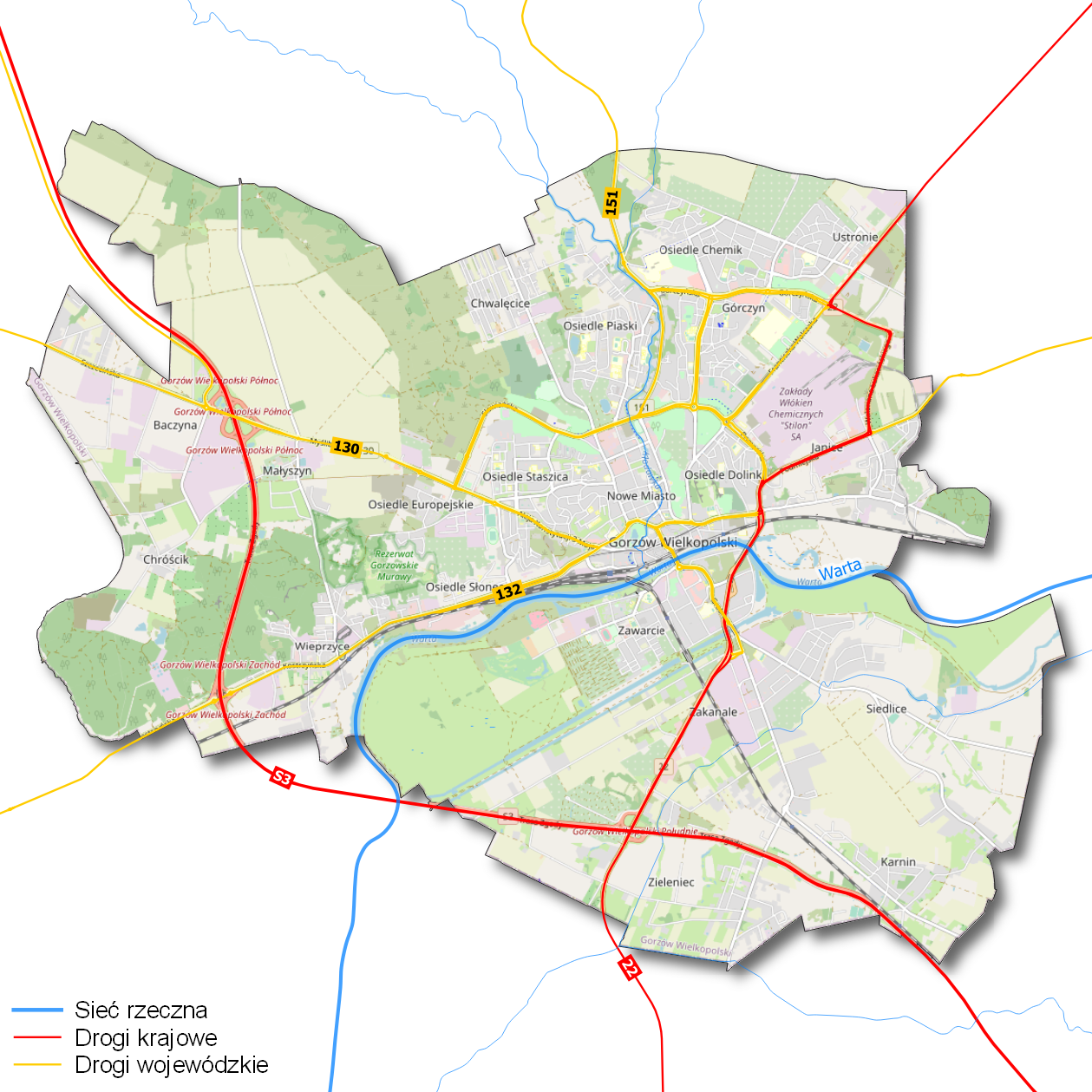 Sprawozdanie z realizacji Programu ochrony powietrza dla strefy miasto Gorzów Wielkopolski wraz z planem działań krótkoterminowych ze względu na przekroczenie poziomu docelowego benzo(a)pirenu w pyle zawieszonym PM10
GORZÓW WIELKOPOLSKI – ocena jakości powietrza
Zgodnie z danymi zawartymi w rocznej ocenie jakości powietrza w województwie lubuskim, przeprowadzonej przez Główny Inspektorat Ochrony Środowiska, Regionalny Wydział Monitoringu Środowiska w Zielonej Górze (Raport za rok 2021 oraz za rok 2022) dla strefy miasto Gorzów Wielkopolski odnotowano przekroczenie:
poziomu docelowego stężeń benzo(a)pirenu zawartego w pyle zawieszonym PM10, określonego ze względu na ochronę zdrowia ludzi.
Strefa miasto Gorzów Wielkopolski w roku 2021 oraz 2022 ze względu na przekroczenie poziomu docelowego benzo(a)pirenu w pyle zawieszonym PM10 powietrzu została zakwalifikowana do strefy C. 

Obszar przekroczeń na terenie strefy miasto Gorzów Wielkopolski w roku 2021 dla benzo(a)pirenu wynosił 34,8 km2, co daje 40,5 % udziału w powierzchni strefy. Na oddziaływanie przekroczeń narażone było około 74 648 mieszkańców (60,9%).

Obszar przekroczeń na terenie strefy miasto Gorzów Wielkopolski w roku 2022 dla benzo(a)pirenu wynosił 22,3 km2, co daje 25,9 % udziału w powierzchni strefy. Na oddziaływanie przekroczeń narażone było około 52 614 mieszkańców (44,6%).
GORZÓW WIELKOPOLSKI– realizacja działań naprawczych
1. Obniżenie emisji z indywidualnych systemów grzewczych w wyniku eliminacji niskosprawnych urządzeń na paliwa stałe (PL0801_ZSO):
Działanie naprawcze realizowane było poprzez następujące przedsięwzięcia:
- likwidacja kotłów na paliwo stałe w budynkach mieszkalnych  i wykonanie c.o. etażowego zasilanego kotłami gazowymi, 
- likwidacja pieców kaflowych i montaż ogrzewania elektrycznego lub podłączenie lokalu do sieci ciepłowniczej,  
- przeprowadzenie termomodernizacji budynków mieszkalnych wielorodzinnych (m.in. docieplenie ścian, wymiana stolarki okiennej).
GORZÓW WIELKOPOLSKI – realizacja działań naprawczych
2. Działania promocyjne i edukacyjne (ulotki, imprezy, akcje szkolne, audycje, konferencje) oraz informacyjne i szkoleniowe (PL0801_EE):
Informowanie mieszkańców w zakresie obowiązujących przepisów  dotyczących ochrony środowiska w tym ochrony jakości powietrza. Między innymi udzielanie informacji o zakazie spalania odpadów, konieczności wymiany źródeł ciepła opalanych paliwami stałymi wynikającej z Uchwały antysmogowej dla miasta Gorzowa Wielkopolskiego, obowiązku złożenia deklaracji w systemie CEEB, udzielanie bieżącej pomocy dotyczącej wypełniania deklaracji. Informowanie mieszkańców o możliwościach uzyskania dofinansowania do wymiany źródeł ciepła, w tym o Programie Czyste Powietrze oraz uldze termomodernizacyjnej. Działania prowadzone poprzez stronę internetową miasta, ulotki dystrybuowane w oddziałach Urzędu Miasta, a także bezpośrednie i telefoniczne  udzielanie informacji mieszkańcom.
GORZÓW WIELKOPOLSKI– realizacja działań naprawczych
3. Prowadzenie kontroli przestrzegania przepisów ograniczających używanie paliw lub urządzeń do celów grzewczych oraz zakazu spalania odpadów (PL0801_KPP):
Działalność kontrolna obejmowała: 
- przestrzeganie zakazu spalania odpadów w kotłach i piecach; - przestrzeganie zakazu spalania odpadów zielonych, a także przestrzegania zakazu wypalania traw i łąk;
- przestrzeganie zapisów uchwały antysmogowej (od 1 stycznia 2023 r.).
STREFA LUBUSKA
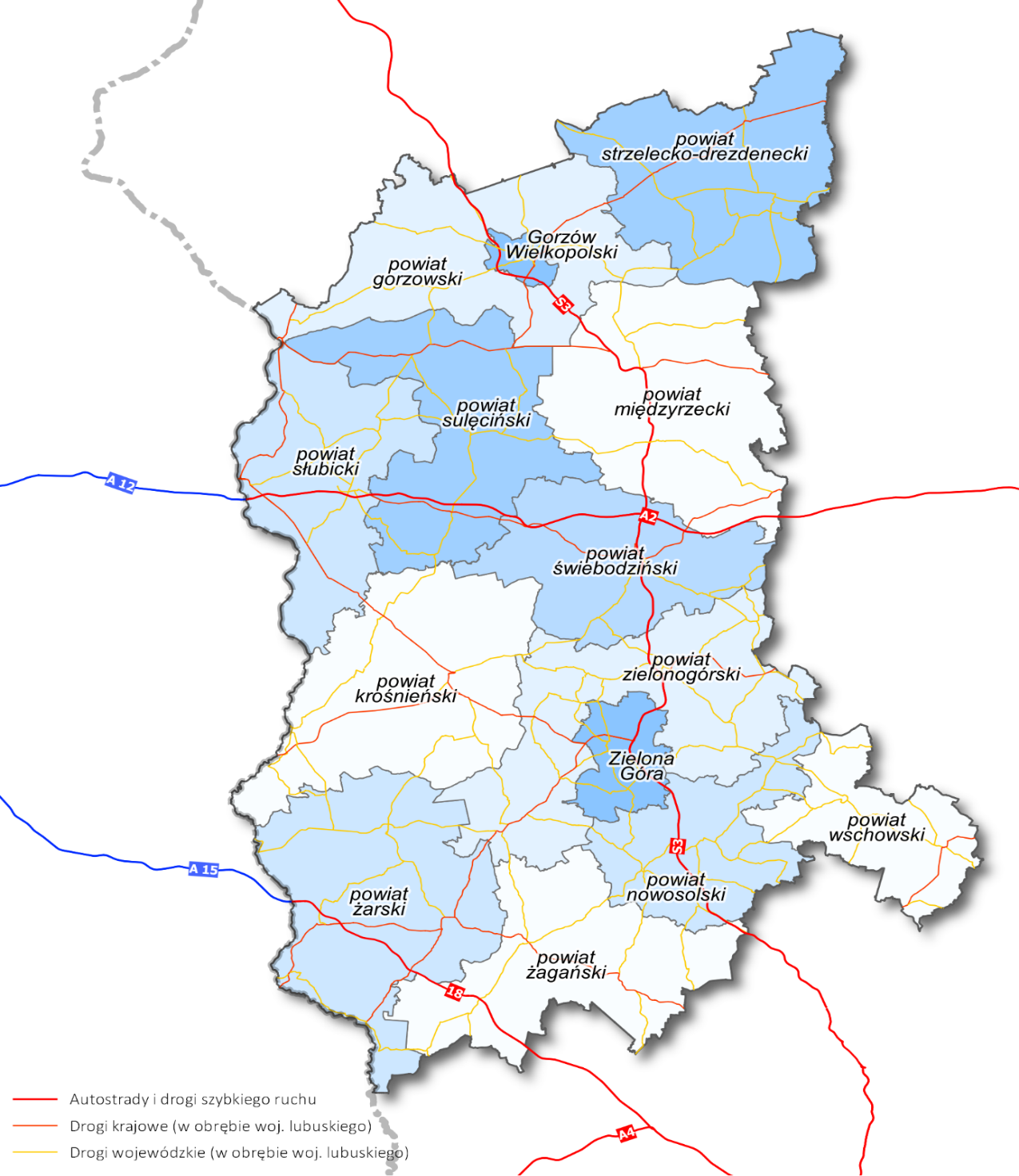 Sprawozdanie z realizacji Programu ochrony powietrza dla strefy lubuskiej wraz z planem działań krótkoterminowych ze względu na przekroczenie wartości dopuszczalnej pyłu zawieszonego PM10 oraz poziomu docelowego benzo(a)pirenu w pyle zawieszonym PM10
STREFA LUBUSKA – ocena jakości powietrza
Zgodnie z danymi zawartymi w rocznej ocenie jakości powietrza w województwie lubuskim, przeprowadzonej przez Główny Inspektorat Ochrony Środowiska, Regionalny Wydział Monitoringu Środowiska w Zielonej Górze (Raport za rok 2021 oraz za rok 2022) dla strefy lubuskiej odnotowano przekroczenie:
poziomu docelowego stężeń benzo(a)pirenu zawartego w pyle zawieszonym PM10, określonego ze względu na ochronę zdrowia ludzi.
Strefa lubuska w roku 2021 oraz 2022 ze względu na przekroczenie poziomu docelowego benzo(a)pirenu w pyle zawieszonym PM10 powietrzu została zakwalifikowana do strefy C. 

Obszar przekroczeń na terenie strefy lubuskiej w roku 2021 dla benzo(a)pirenu wynosił 322,3 km2, co daje 2,4% udziału w powierzchni strefy. Na oddziaływanie przekroczeń narażone było około 271 700 mieszkańców (36,5%).

Obszar przekroczeń na terenie strefy lubuskiej w roku 2022 dla benzo(a)pirenu wynosił 108,2 km2, co daje 0,8% udziału w powierzchni strefy. Na oddziaływanie przekroczeń narażone było około 89 849 mieszkańców (12,3%).
STREFA LUBUSKA – realizacja działań naprawczych
1. Obniżenie emisji z indywidualnych systemów grzewczych w wyniku eliminacji niskosprawnych urządzeń na paliwa stałe (PL0803_ZSO):
Działanie naprawcze realizowane było poprzez następujące przedsięwzięcia:
- budowę nowych budynków (głównie budynki użyteczności publicznej) wykorzystujących niskoemisyjne źródła   ogrzewania,
- likwidację ogrzewania zasilanego paliwem stałym,
- likwidację ogrzewania zasilanego paliwem stałym wraz z montażem nowego niskoemisyjnego sposobu ogrzewania,
- termomodernizację budynków (m.in. docieplenie ścian, wymiana stolarki okiennej),
- montaż kolektorów słonecznych.
STREFA LUBUSKA – realizacja działań naprawczych
2. Działania promocyjne i edukacyjne (ulotki, imprezy, akcje szkolne, audycje, konferencje)   oraz informacyjne i szkoleniowe (PL0803_EE):
Na terenie strefy działania informacyjne i edukacyjne prowadzone były poprzez:
- organizowanie spotkań informacyjno-edukacyjnych dla mieszkańców, kolportaż ulotek, zamieszczanie informacji w prasie i na stronach internetowych gmin w zakresie obowiązujących przepisów  i dobrych praktyk dotyczących ochrony środowiska w tym ochrony jakości powietrza, organizowanie spotkań w szkołach i przedszkolach, na których poruszano tematykę ochrony środowiska, organizowanie warsztatów w szkołach, podczas których sadzono drzewa, uczono się segregacji odpadów, informowano o zakazie ich spalania,
- organizowano konkursy artystyczne (plastyczne, pisarskie, poetyckie), których zadaniem było zapoznanie młodzieży i dzieci z tematyką ochrony powietrza, 
- na podstawie zawartych z WFOŚiGW w Zielonej Górze umów, zorganizowano w wielu gminach punkty informacyjne o możliwości skorzystania ze wsparcia finansowego z Programu Czyste Powietrze,
- informowano mieszkańców niektórych gmin o bieżącej jakości powietrza za sprawą wyświetlonych danych o stężeniach, zanieczyszczeń na tablicach led w ogólnodostępnych miejscach lub na stronach/aplikacjach internetowych.
STREFA LUBUSKA – realizacja działań naprawczych
3. Prowadzenie kontroli przestrzegania przepisów ograniczających używanie paliw lub urządzeń do celów grzewczych oraz zakazu spalania odpadów (PL0801_KPP):
Działalność kontrolna obejmowała: 
- przestrzeganie zakazu spalania odpadów w kotłach i piecach; - przestrzeganie zakazu spalania odpadów zielonych, a także przestrzegania zakazu wypalania traw i łąk.
DZIAŁANIA KRÓTKOTERMINOWE
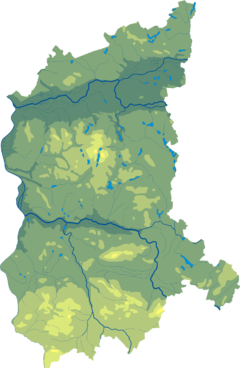 Strefa miasto Zielona Góra oraz Gorzów Wielkopolski
W przypadku B(a)P dla którego okres uśredniania wyników wynosi rok, trudno jest mówić o wdrażaniu działań krótkoterminowych, w tym o bieżącym informowaniu mieszkańców o zagrożeniu. 

W latach 2021 – 2023 uruchamiano plan działań krótkoterminowych na I i II poziomie z uwagi na ryzyko wystąpienia przekroczeń w obrębie:
- poziomu informowania dla pyłu zawieszonego PM10 w Gorzowie Wielkopolskim,
- poziomu docelowego benzo(a)pirenu w pyle zawieszonym PM10 w Gorzowie Wielkopolskim.

Strefa lubuska
Gminy na bieżąco prowadziły kampanie informacyjno-edukacyjne oraz prowadziły kontrole spalania odpadów i pozostałości z ogrodów oraz informowały mieszkańców o stanie jakości powietrza i zaleceniach odpowiednich do danego poziomu PDK. Działania polegały również na bieżącym uzupełnianiu baz kontaktów z ośrodkami zdrowia i edukacji w celu przekazywania informacji o ryzyku i wystąpieniu przekroczeń poziomów normatywnych. 

W latach 2021 – 2023 uruchamiano plan działań krótkoterminowych na I i II poziomie z uwagi na ryzyko wystąpienia przekroczeń w obrębie:
- poziomu informowania dla pyłu zawieszonego PM10,
- średniorocznego poziomu dopuszczalnego pyłu zawieszonego PM2,5
- poziomu docelowego benzo(a)pirenu w pyle zawieszonym PM10.
DZIAŁANIA DODATKOWE
Poza wymienionymi działaniami naprawczymi, na terenie wszystkich stref prowadzone były również działania dodatkowe, które w sposób pośredni wpływają na zmniejszenie emisji zanieczyszczeń. 
Działania te, są działaniami wspomagającymi dla prowadzonych działań naprawczych w kontekście kontrolnym, organizacyjnym czy komunikacyjnym. 
Realizowane były w 4 kategoriach: działania związane z ograniczaniem emisji powierzchniowej, punktowej, liniowej (komunikacyjnej) oraz działania wspomagające.
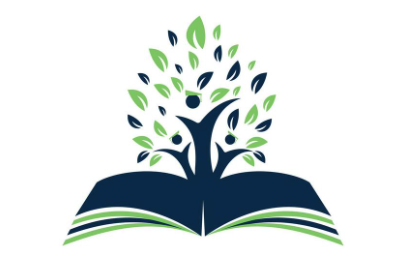 PODSUMOWANIE PROWADZONYCH DZIAŁAŃ
Analiza realizacji działań naprawczych w ramach Programów ochrony powietrza wraz z planem działań krótkoterminowych w latach 2021 – 2023 pokazuje, iż Samorządy wykonywał wszystkie z zadanych działań naprawczych. Stopień realizacji w zależności od roku sprawozdawczego był różny. 
Prowadzone działania w ramach POP przyczyniły się do poprawy stanu jakości powietrza, czego dowodem są szacunkowe wyliczenia efektów ekologicznych dla zanieczyszczeń benzo(a)pirenu w pyle zawieszonym PM10, pyłu zawieszonego PM10 i PM2,5, oraz dane przekazane w rocznych raportach Oceny Jakości Powietrza w województwie lubuskim w latach 2021 – 2022.
Znaczny udział w ograniczeniu emisji mają działania podjęte w ramach redukcji emisji powierzchniowej z sektora bytowo – komunalnego, który ma największy udział w emisji benzo(a)pirenu. 
Szereg działań jakie zostały podejmowane finansowane było, m.in. NFOŚiGW, WFOŚiGW w Zielonej Górze, Departamentu Programów Regionalnych, środków Unii Europejskiej czy wspomagana dotacjami z miast Zielona Góra i Gorzów Wielkopolski. 
Program „Czyste powietrze” stanowił ogromne wsparcie finansowe jednakże dotyczył wyłącznie właścicieli domów jednorodzinnych lub wydzielonych w budynkach jednorodzinnych lokali mieszkalnych z wyodrębnioną księgą wieczystą. W roku 2022 uruchomiony został program „Ciepłe mieszkanie” wspierającego m.in. wymianę źródeł ciepła oraz stolarki okiennej i drzwiowej w budynkach wielolokalowych. 
Na terenie stref podejmowano również szereg działań dodatkowych, które również mają na celu redukcję emisji zanieczyszczeń do powietrza. Prowadzone działania związane były szczególnie z ograniczeniem emisji liniowej (związanej z komunikacją), tj. utrzymanie dróg w sposób ograniczający wtórną emisję zanieczyszczeń poprzez remonty i poprawę stanu nawierzchni dróg.
Zaleca kontynuowanie prowadzenia działań naprawczych prowadzących do poprawy jakości powietrza, a tym samym redukcji zanieczyszczeń mających znaczący wpływ na ochronę zdrowia ludzi, zwierząt czy roślin.
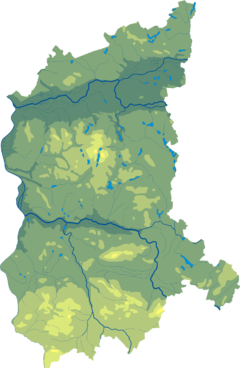 PODSUMOWANIE PROWADZONYCH DZIAŁAŃ
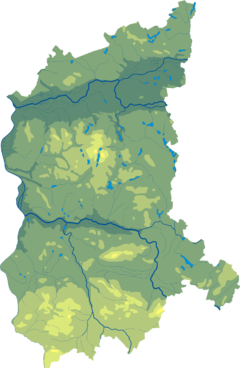 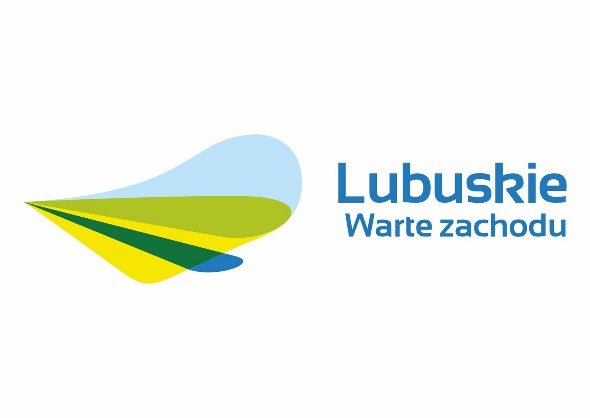 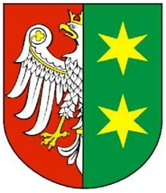 Dziękuję za uwagę